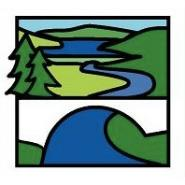 Enrichment Homework
Spring 1
Year Group: 7
Subject: Science
Link to learning:  This term Year 7 are finishing off studying the properties of acids and alkalis and how to neutralise both
Your Task:
You are the Chief Medical officer for the UK and you are annoyed at the time that is being wasted by medical officials dealing with stings.  You are going to create a public health information leaflet on how treat the following stings:
Bee stings, wasp stings, nettle stings and jellyfish stings
You will write a paragraph on each of them detailing whether they are alkaline or acidic, what pH they are, how they damage the body and how to treat them.
Expectations:

Interesting and important facts about stings
Detailed writing demonstrating a good range of punctuation.
Organised writing using paragraphs.
Scientific vocabulary choices.
Illustrations and diagrams
Neat, legible writing in blue or black ink OR neatly word-processed with font no bigger than size 14.
Due date:
Monday 27th March 2023